Using theEvaluation Capacity Diagnostic
AEA 2016:
October 27, 2016
Anjie Rosga, PhD
arosga@informingchange.com
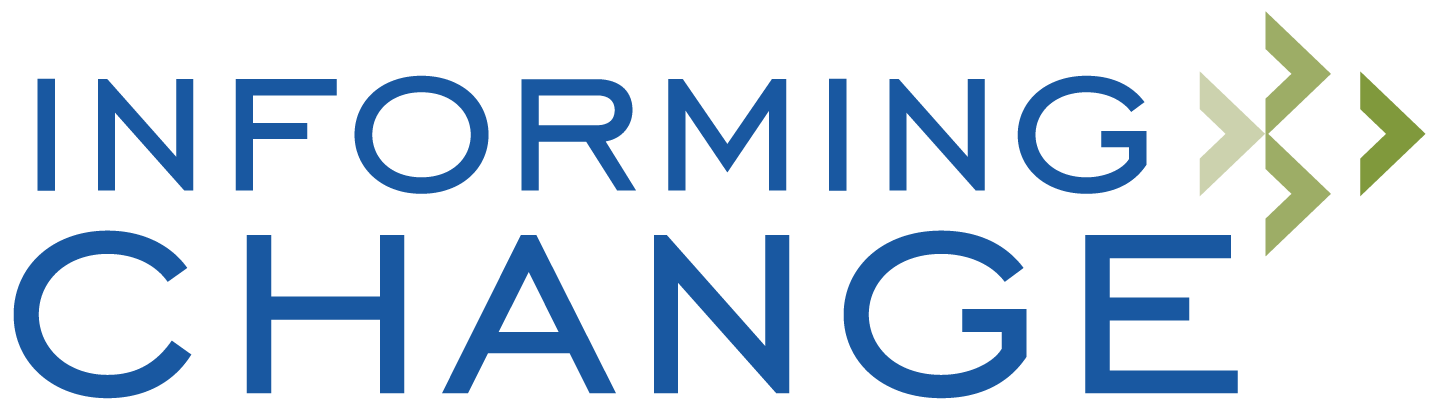 [Speaker Notes: 3:00-3:10	Introduction

My name is Anjie Rosga and I am a director at Informing Change -- a strategic learning, research and evaluation firm based in Berkeley, CA. 

We work primarily with nonprofits and foundations

While we have deep expertise in several content areas (health, education, leadership, youth and philanthropy), 

we have particular strengths in developmental evaluation and facilitating complex systems change. 

For this reason, our projects span a wide range of topics from climate change to documentary film to nuclear security.

We developed this evaluation capacity diagnostic tool a few years ago, and have continued evolving its use in partnership with our clients]
Who are you?
[Speaker Notes: Who are you? Ask attendees to share names, why they’re here.]
bit.ly/ICevaltool
[Speaker Notes: Increasingly, other firms have been asking our permission to use this tool, and clients have reported using it as well. 

For this reason, we now make it freely available for others to use under a creative commons license – which just means: you can use it as long as you credit Informing Change.

This link will take you to the page on our website from which you can access the tool as a downloadable excel workbook that does scoring for the user]
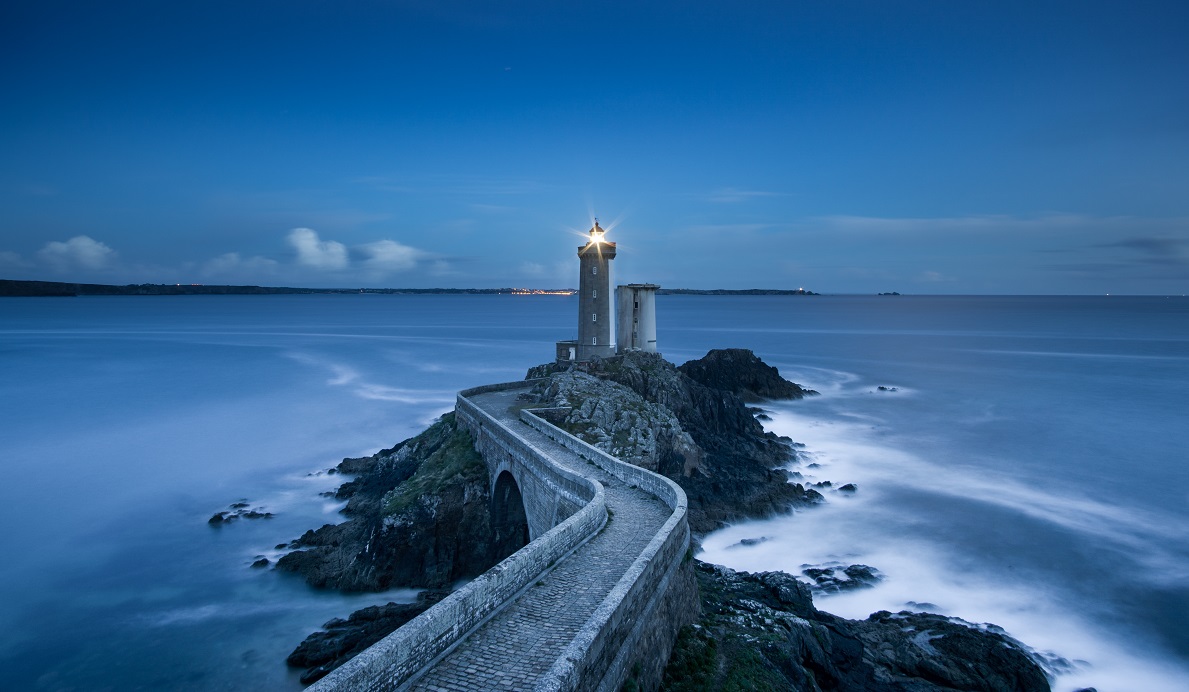 Contents
Why use the Tool?
Using the Tool
Interpreting Scores
What’s the Point?
4
[Speaker Notes: In this demonstration session, I’m going to:

Tell you a bit about why and how we use the tool

Invite you to practice using it with me so you get a sense of how it works

Discuss the kinds of scores the tool generates and how best to interpret & use them

Share how the tool can generate a conversation, rather than merely a score (re: “What’s the Point?”)]
Why assess evaluation capacity?
Foreground the learning process
5
[Speaker Notes: 3:10-3:15	Why asses evaluation capacity? 

Foregrounding the necessity of being ready to evaluate facilitates the use of evaluation as a learning tool, over (or alongside) evaluation for purposes of accountability.]
Why assess evaluation capacity?
Identify strengths and needs
6
[Speaker Notes: Identify strengths and needs (keeps orgs from putting the cart before the horse)]
Why assess evaluation capacity?
Right-size, right-focus evaluation efforts
7
[Speaker Notes: “Right-sizing” evaluation is crucial to:

Enabling strategic learning – getting data that’s accessible and usable based on org’s capacity

Making accountability evaluations happier for everyone – evaluation activities are reasonable and doable rather than onerous and excessive]
Why assess evaluation capacity?
Facilitate collective understanding of capacity
8
[Speaker Notes: The process itself can facilitate collective understanding of capacity across an organization and help moderate expectations for evaluation activities

Side point: if organization is bringing in an external consultant, the tool is a great jump start to developing their evaluation vocabulary. It helps to know the evaluator’s language, so they have the tools they need to know if their evaluation consultant is serving them well. 

[Example: effective use of translators requires knowing enough of the language to know if your translator is editorializing, getting things wrong, etc.]]
Why assess evaluation capacity?
Assess changes in readiness and capacity over time
9
[Speaker Notes: Assess changes over time – eval capacity is one element of organizational capacity, and changes can indicate organizational growth and development overall. 

For this reason, we often use this diagnostic as an actual data-gathering tool: having organization take it to begin our work, then asking them to take it again in a year or so to identify whether and where changes have occurred.]
The different stages of evaluation readiness
Build capacity
Evaluate
Learning from evaluations
Prepare
Learning how to learn strategically
10
[Speaker Notes: 3:15-3:20	The different stages of readiness

The process is, of course, not as linear as this visual suggests. It’s really more cyclical.]
Strategic Learning
INQUIRE
Spark curiosity. 
Ask questions.
ACT
TEST
Gather data. 
Observe.
Make informed decisions.
REFLECT
Analyze. 
Connect dots.
 Evaluate.
11
[Speaker Notes: Learning how to learn strategically can happen at any stage of readiness for evaluation, and is crucial to bridging the gaps between these different stages. 

All stages of strategic learning require some level of evaluation capacity:

Inquire – space and permission to ask questions

Test – tools and capability to gather data

Reflect – time, skills to analyze and make sense of data

Act – ability to make changes, pivot, and use data when doing so.

There are many ways to facilitate strategic learning, big and small. The tool helps right-size not just an organization’s learning and evaluation activities, but also our facilitation activities.]
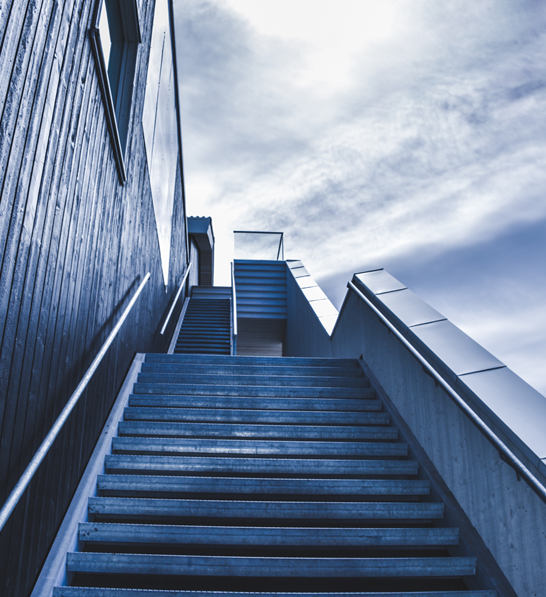 Using the Tool
3 ways to administer:
Complete the Tool
Interpret Results
Facilitator + Stakeholder
Stakeholder
Facilitator + Stakeholder
Multiple Stakeholders
Facilitator + Stakeholders
Remember—people don’t always know what they don’t know
12
[Speaker Notes: 3:20-3:30	Using the Tool:

When people have no background in evaluation, they’re likely to inflate (or deflate) scores, so the tool is much more useful if there’s a facilitator to help someone interpret the questions. One straightforward way to use the tool is to sit with the stakeholders to guide them while completing the tool and to help them interpret results.

Another option is for organizations to complete it alone, then interpret their answers with a facilitator. This scenario facilitates learning well, as it has the organization visiting the tool twice and making their own meaning of it initially, then checking that meaning with an external facilitator’s assistance. 

A third helpful learning process is to have multiple people in organizations take the diagnostic and reconcile resonances/dissonances. This process helps people speak the same language and have the same expectations for evaluation efforts. The first two processes don’t have this benefit.]
Using the Tool
ORGANIZATIONAL CONTEXT
Culture & Practice
Commitment & Support
Using Data to Inform Ongoing Work
EVALUATION EXPERIENCE OF STAFF
Existing Knowledge & Experience
Designing Evaluation
Defining Benchmarks & Indicators
13
[Speaker Notes: This is how the tool is organized (quickly give outline of tool)]
Practicing with the Tool
As you go through the diagnostic, consider:
How do you think your clients or colleagues would interpret the queries? 
What factors would they have in mind when giving a rating?
What’s missing from the tool? 
What’s the most challenging item that comes up in your discussion?
14
[Speaker Notes: The best way to get a sense of this tool is to try a practice run with your own organization or personal practices in mind. 

Identify questions you have about the tool with regard to each sub-section and bring them back to the group. This is just for a taste of what it’s like to use the tool. 

Score yourself or your organization, and then we’ll discuss.]
Scoring: Capacity Matrix
High skills
Low context
High skills
High context
Low skills
Low context
Low skills
High context
15
[Speaker Notes: Before we talk about the discussion questions, let’s go over the four most-likely score scenarios and what these may suggest:

What does org look like? What do staff skills look like? 

since there are so many possible ways into evaluation, the results you get from the tool can help you determine where to focus your efforts.

Again, this helps to define and manage expectations.]
Interpreting Scores
Ready for:
Systematically determining evaluation & learning needs
Justifying use of or increase in resources for evaluation
Developing or revising job descriptions for positions that require an evaluative focus
Making better use of  already-collected data
High skills
Low context
Low skills
Low context
16
[Speaker Notes: Low Context: skills can be high or low: 

It doesn’t matter if staff have the skills for conducting evaluation activities if there aren’t organizational resources and space to absorb and act on the learning those skills can bring you. 

You can have all the will and skills in the world, but without funding or organization-level support, you’re unlikely to be able to shift to a learning culture. 

BUT, you may be able to do basic, delimited evaluation activities to assess the impact of specific programs or program components.]
Interpreting Scores
Ready for training in:
Distinguishing between outputs, outcomes & indicators
Using evaluation tools (e.g., theories of change, logic models, tracking tools, surveys)
Telling stories with data
Demonstrating and communicating evidence impact to stakeholders
Low skills
High context
17
[Speaker Notes: Low skills, high context: In this scenario, there’s an organizational commitment to evaluation so the first step will likely need to be getting staff skills up. 

Staff may need professional development to ensure they have what they need to mobilize and sustain evaluation efforts over time—asking critical learning questions, gathering data, making sense of it, learning from it, and communicating it to donors and other stakeholders.]
Interpreting Scores
Ready for:
Exploring different evaluation methods and approaches
Building upon existing data collection tools
Creating new or supporting current staff positions for evaluation and learning
Cross-program/cross-portfolio, coordinated evaluation efforts
High skills
High context
18
[Speaker Notes: High skills, high context: In this scenario, the organization is in a prime position to weave evaluative thinking and continuous learning into its overall organizational fabric. 

Could explore developmental evaluation, more qualitative data collection methods that require greater resources and interpretive judgment, developing processes for regularly and systematically reflecting on evaluation findings.]
Numerical Scores: Not the Point
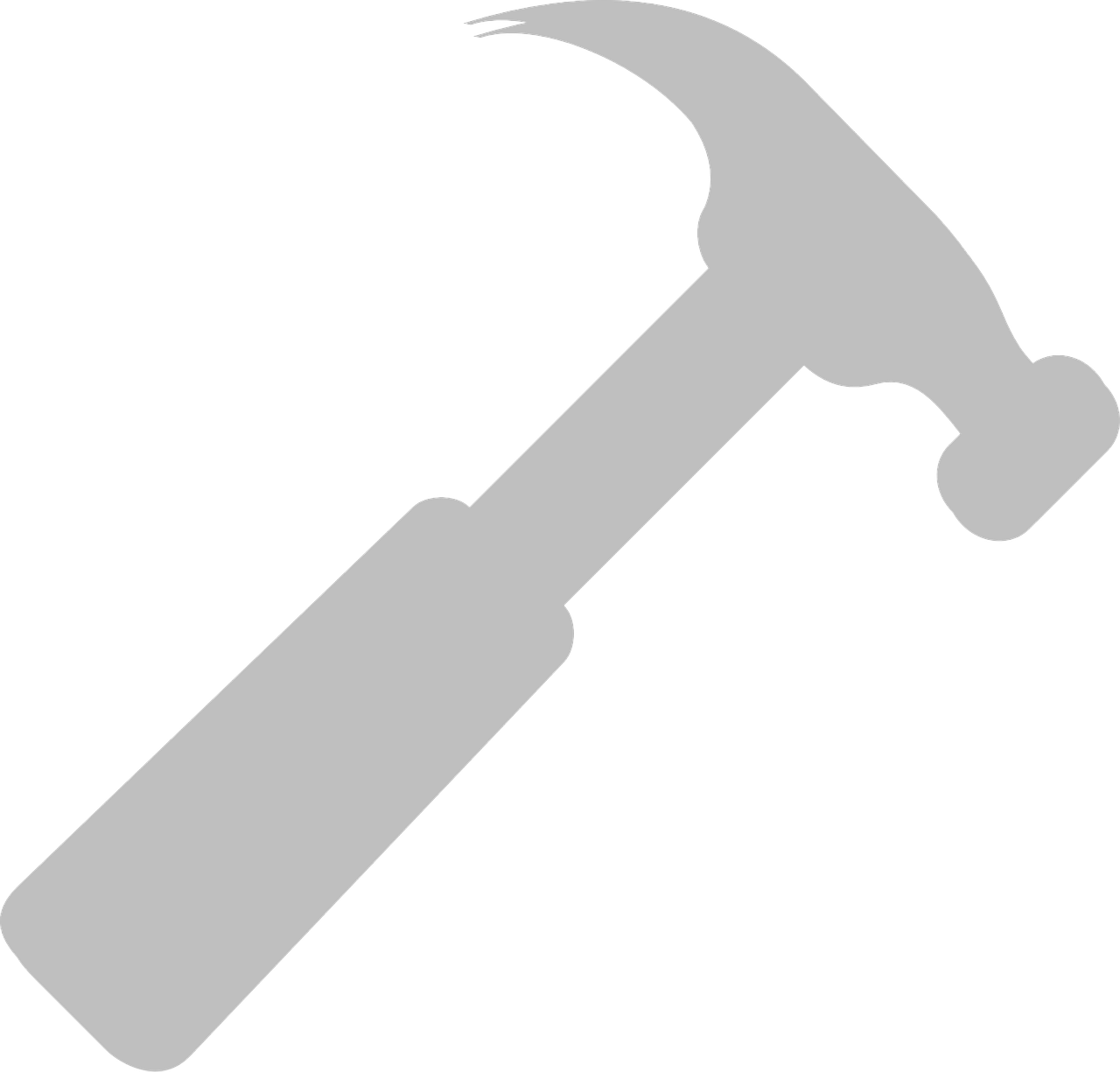 Scores
Capacity areas
19
[Speaker Notes: 4:15-4:20	What’s the Point? 

The big takeaway: the numerical score really isn’t the point. Number is a big hammer; it doesn’t have a lot of nuance, or help people to think about the connections between all the sections

The nuance and real learning comes from discussing the questions. 

Scoring is basically a way into having an important discussion about evaluation readiness. 

It creates something to talk about. It’s the actual talk that is important.]
Questions?
Discussion questions
How do you think your clients or colleagues would interpret the queries? 
What factors would they have in mind when giving a rating?
What’s missing from the tool? 
What’s the most challenging item that comes up in your discussion?
21
[Speaker Notes: Sample juicy items if people don’t come back with enough discussion fodder:

* Our organization models a willingness to be evaluated 

* Our organization allows adequate time and opportunities to collaborate on evaluation activities

* Our organization modifies its course of action based on evaluation findings

* Our organization can identify which data collection methods are most appropriate for different outcome areas

* Our organization has articulated how we expect change to occur and how we expect activities to contribute to this change.

* Our organization measures outcomes, not just outputs.]
bit.ly/ICevaltool
Anjie Rosga, PhD
arosga@informingchange.com
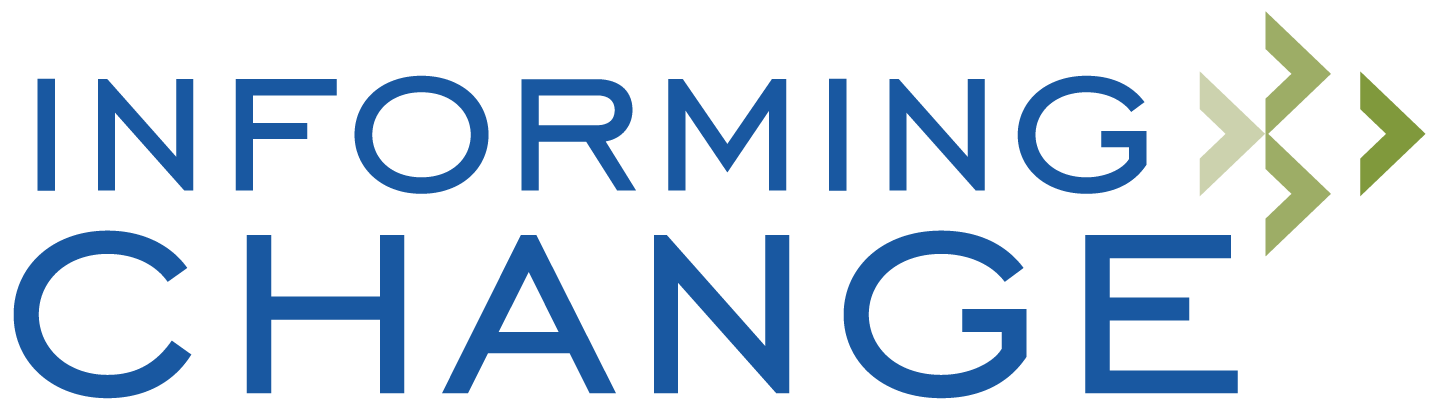 [Speaker Notes: Downloadable, fillable Excel file]